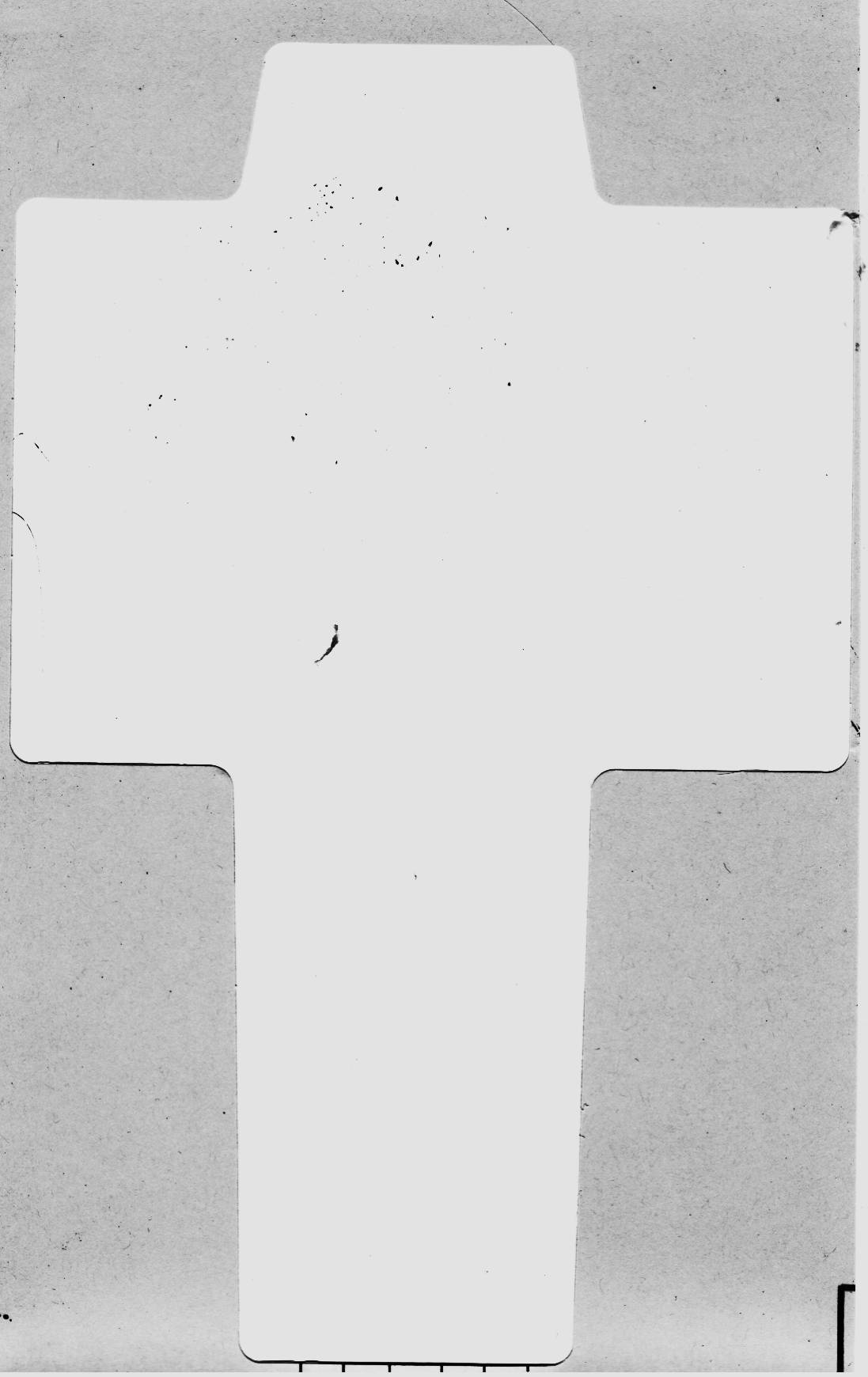 DAKOTA SECURITY SYSTEMS, INC.		ENV.
847-358-5200		NO.
KEY OR		KEY NO.
COMBINATION OF:		DATE COMB. SET
DATE SEALED	DATE OPENED
BY 1.	BY 1.
      2.	      2.
REASON OPENED:
IS DUPLICATE ON FILE WITH MAIN OFFICE:
E. GREENE & CO., FAIRFIELD, NJ 07007
Form DC-605-W     Dual Control Tamper Evident Envelope    877-838-5250
# 1500